Biology
Respiration
Gas Exchange
Diffusion
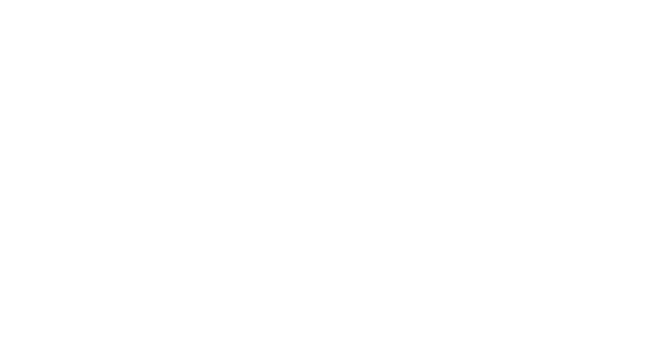 Movement of solute from high concentration to low concentration
Oxygen DIFFUSE to capillary
Carbon dioxide DIFFUSE to alveoli
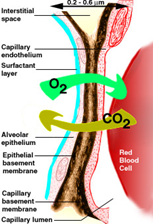 Gas Exchange
External Respiration
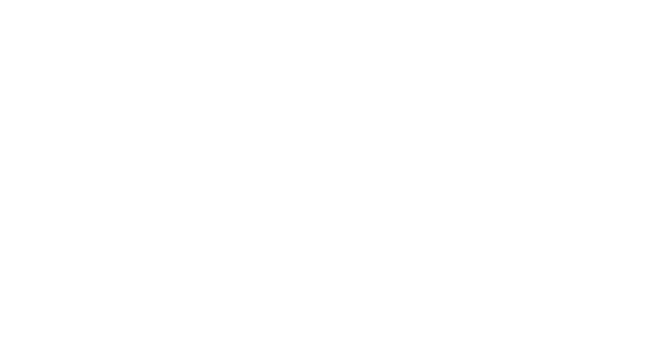 Movement of gas from alveoli of the lungs to the capillaries of the circulatory system

Pco2 (partial pressure of carbon dioxide) and Po2 (partial pressure of oxygen) refer to amount of each gas

Move from high partial pressure to area of low partial pressure
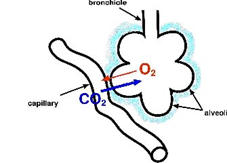 Carbon Dioxide exchange in alveoli
Blood in capillaries have higher Pco2 than the alveoli
 CO2 diffuses out of the blood into the lungs

Oxygen exchange in alveoli
The alveoli have higher Po2 than the capillaries
 O2 diffuses out of the lungs into the blood
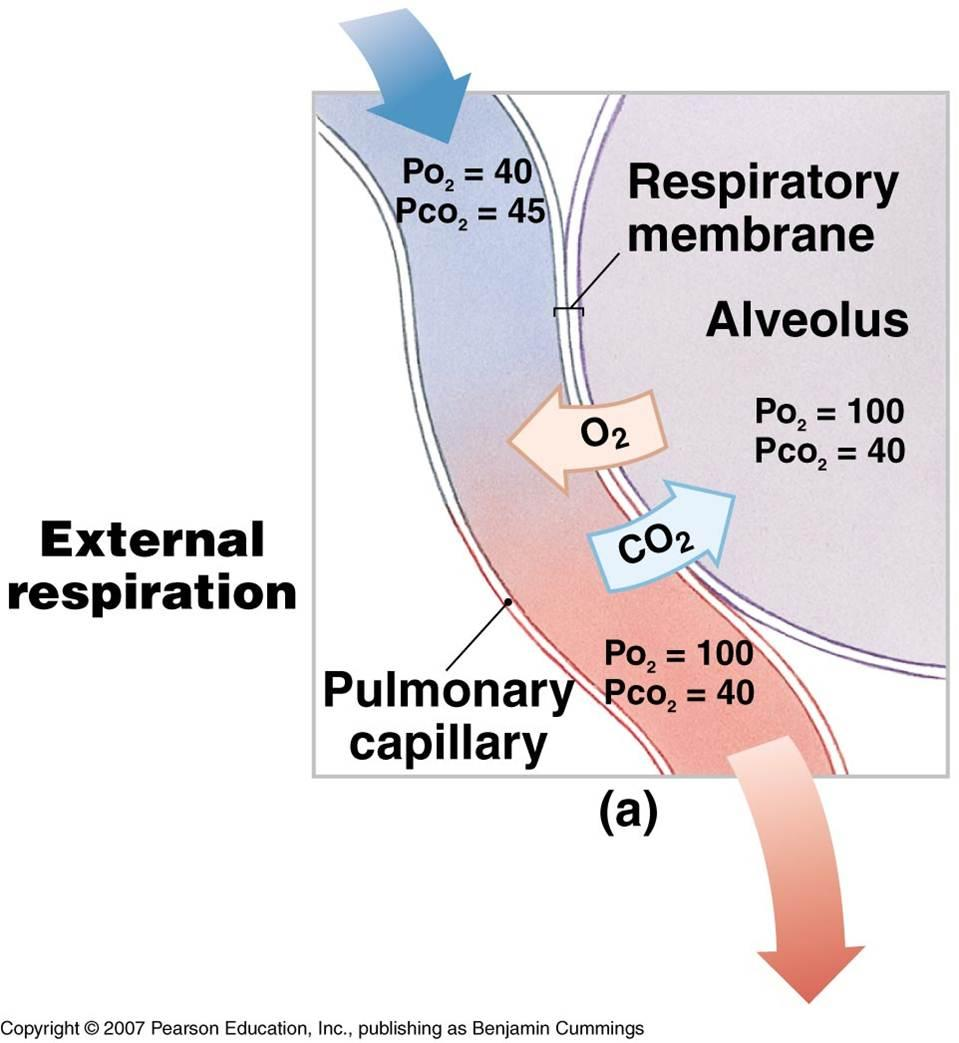 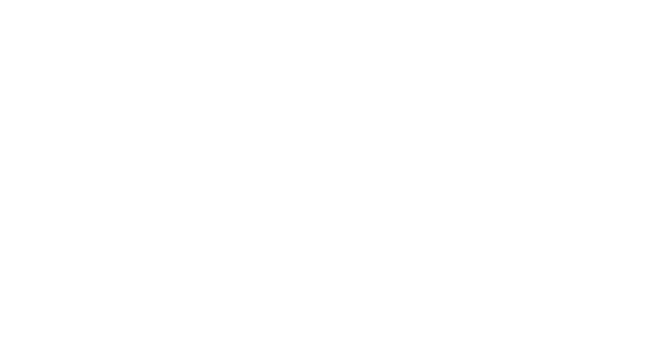 Internal Respiration
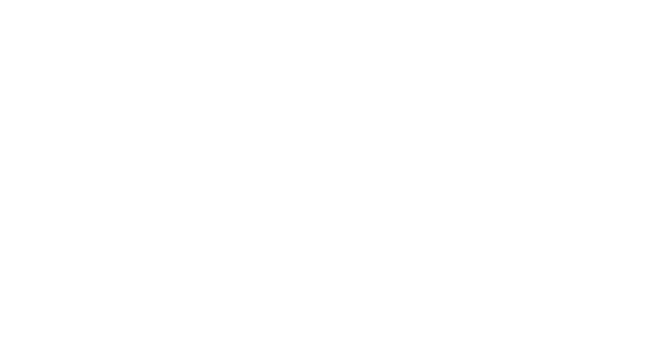 Movement of gas from the capillaries of the circulatory system to the all cells of the body
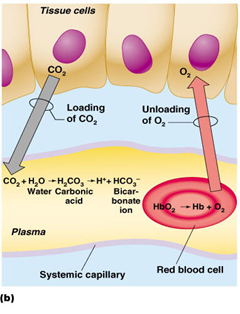 Internal Respiration
Carbon Dioxide exchange at tissues
Cells have higher Pco2 than the capillaries
 CO2 diffuses out of the cells into the blood

Oxygen exchange at tissues
Blood in capillaries have higher Po2 than the cells
 O2 diffuses out of the blood into the cells
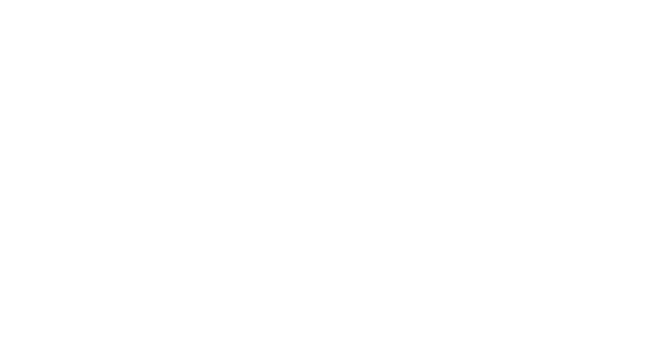 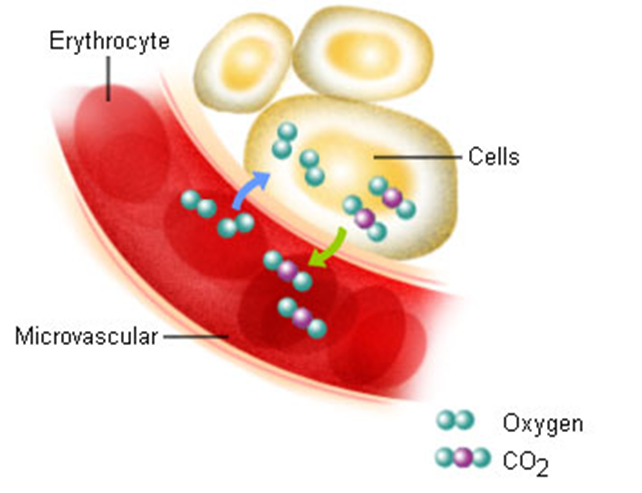 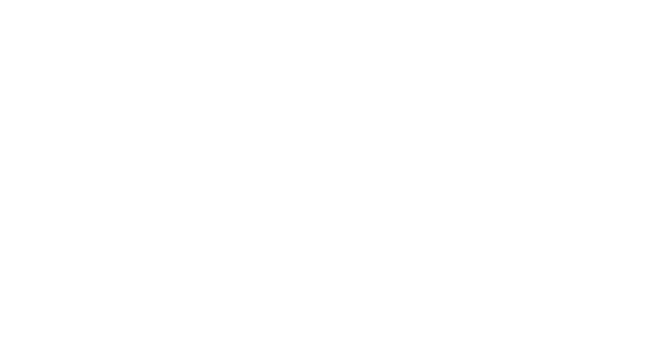 Haemoglobin....
the oxygen carrier
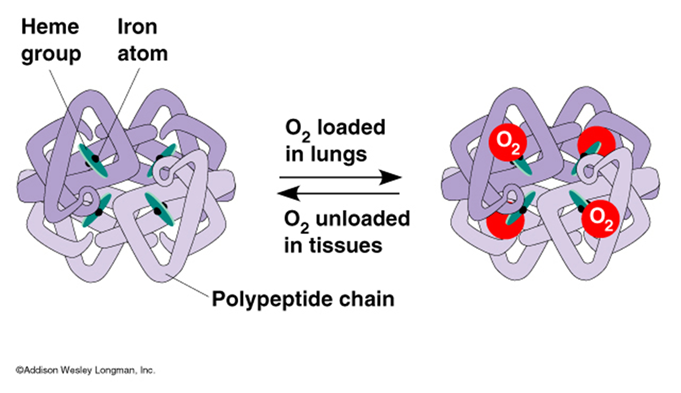 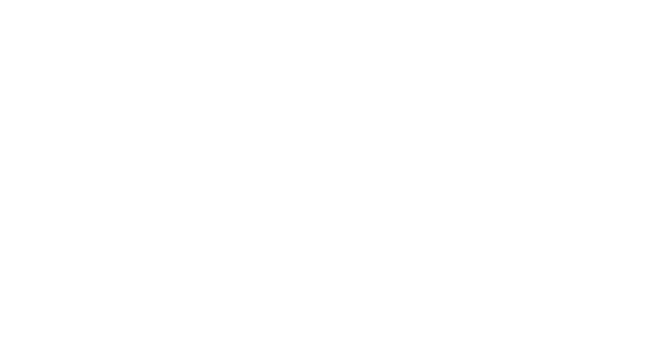 How does the gas travel between the lungs and the cells?
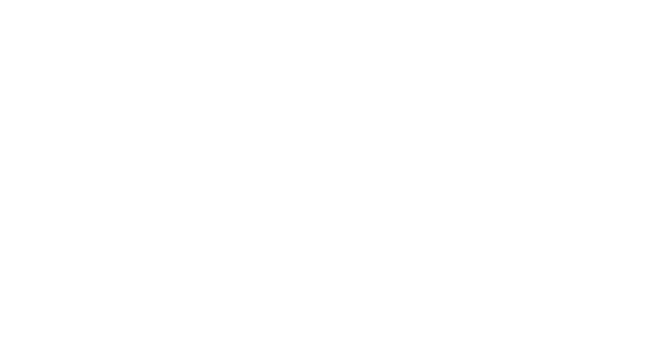 Oxygen attaches to hemoglobin on red blood cells

Oxyhemoglobin (HbO2 )
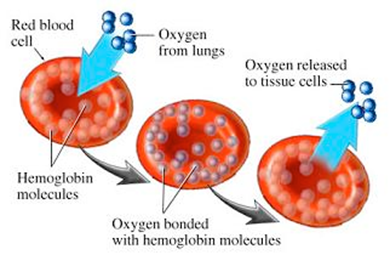 How does the gas travel between the lungs and the cells?
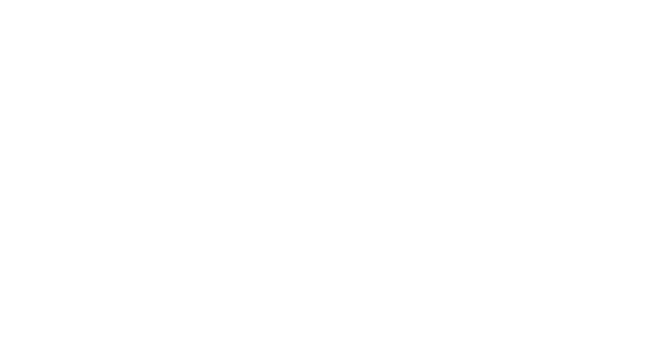 Carbon Dioxide
Dissolved in the plasma (minimal)

2) Attached to hemoglobin (minimal)
	-Carbaminohemoglobin (HbCO2 )

3) As bicarbonate ion (HCO3- ) (majority)
CO2 + H2O      H2CO3      HCO3- + H+ 
(first step uses Carbonic Anhydrase enzyme)
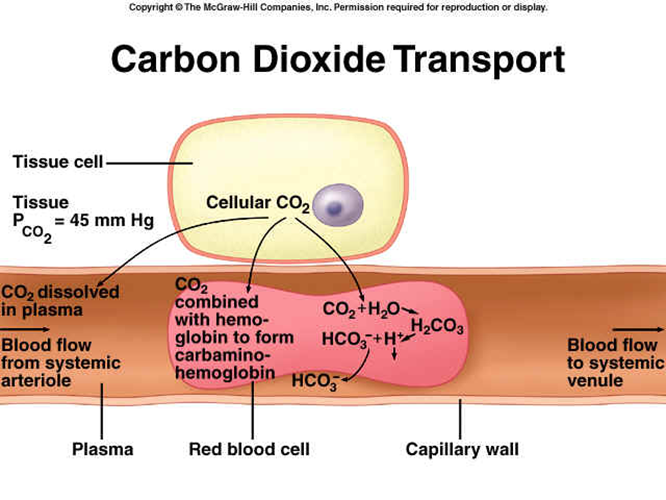 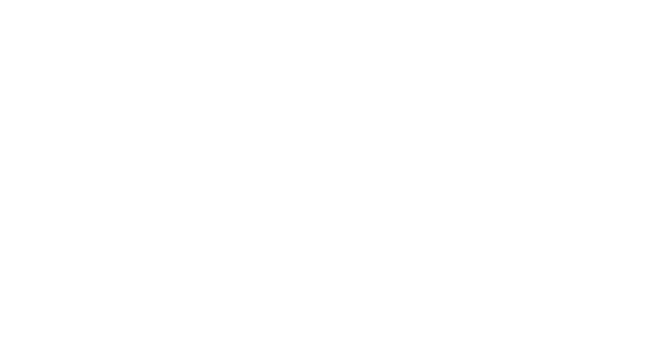 H+ Buffer
The blood needs pH to be constant ~7.4

What can happen?
Alkalosis- Result of hyperventilation

High pH ….. decrease in H+ 
Dizziness and twitching
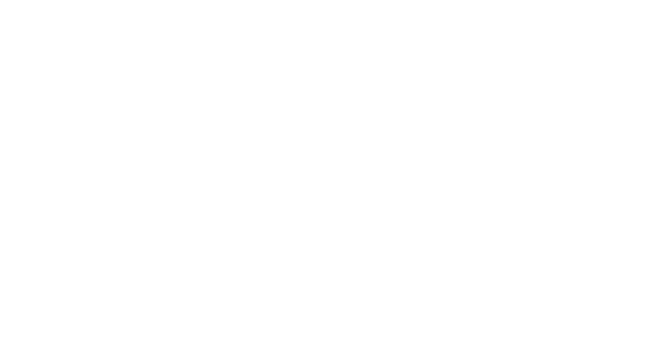 H+ Buffer
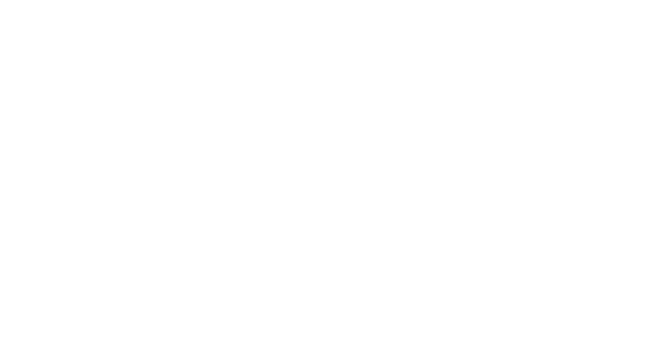 Acidosis- Hypoventilation

Increase in H +
Coma and die
Can also bind to hemoglobin 
Decrease in HHb (reduced hemoglin)
Medulla Oblongata 
Respiratory Centre
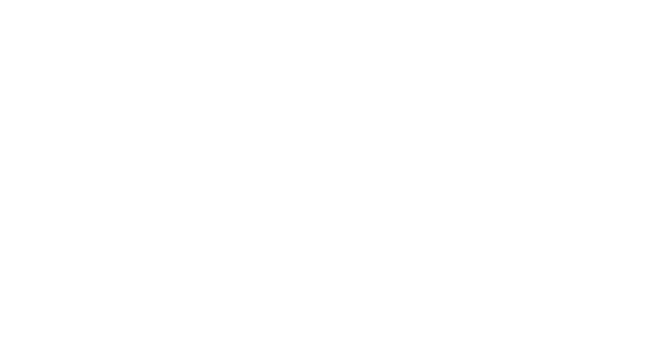 data to medulla oblongata are hormonal, chemical, and neural in nature

Carotid body - in thymus and detects Po2  levels

Aortic bodies - measures Po2, Pco, and pH
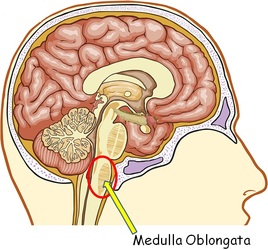 Magic...or science?
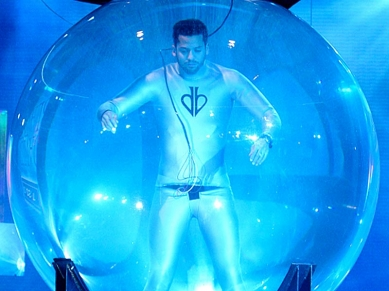